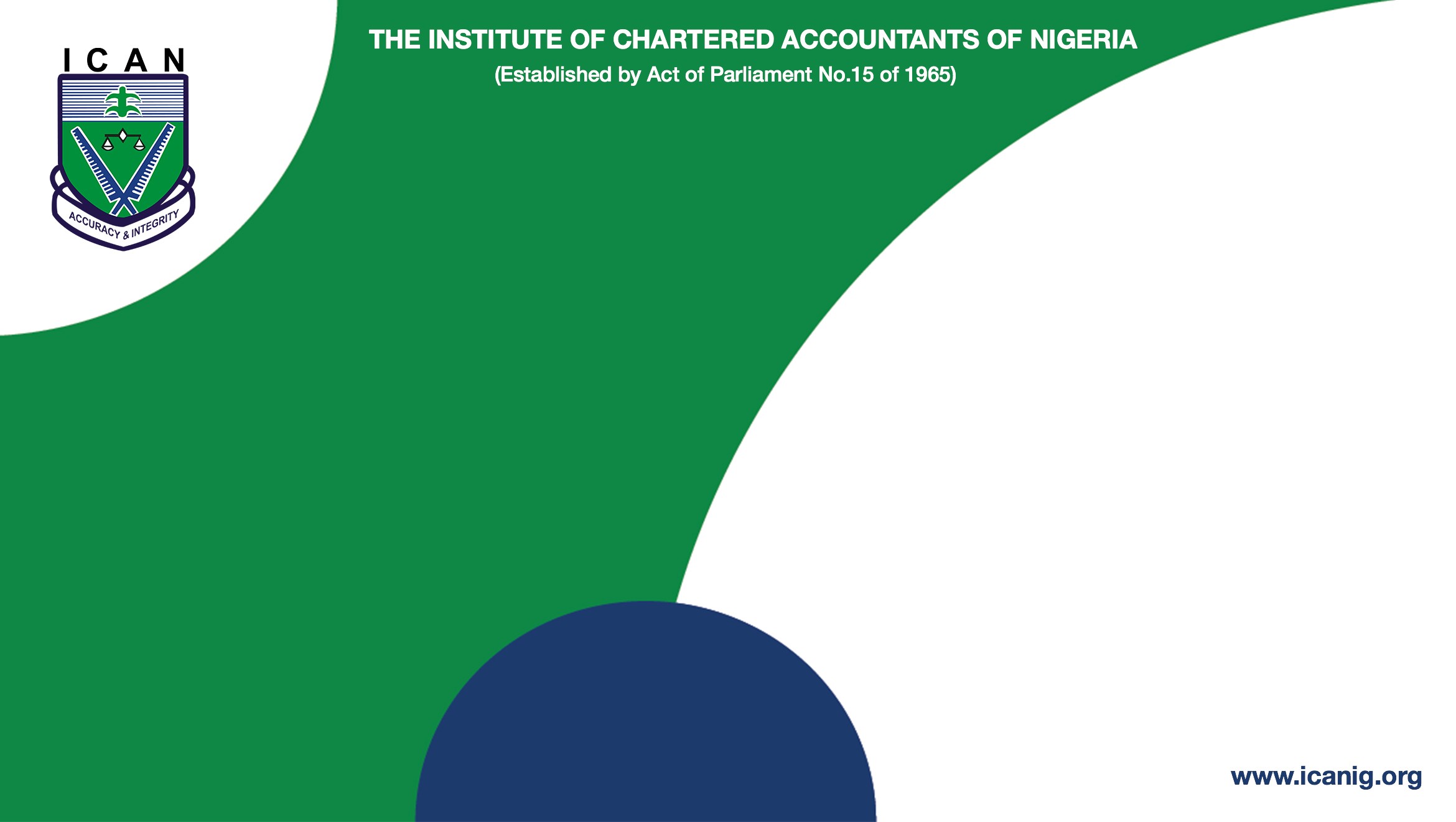 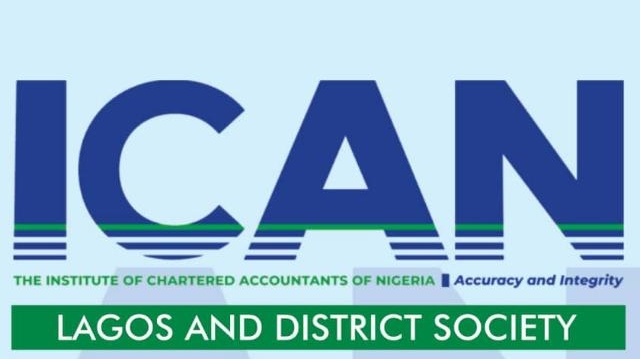 ABBBBBBBBBBBBBBBBBBBBBBBCCCCCCCCCCCCCCCCCCCCCCCCCCCCCCCCCCCCCCCCCCCCCCCCCCCCCCCCCCCCC
CourseTitle
Technical Session – 16th January 2025
Guest Speaker:
Samantha MUSOKE
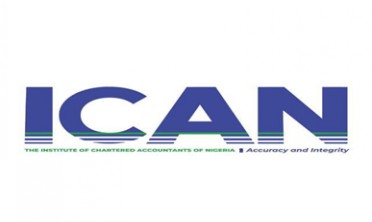 www.icanlagosanddistrict.org
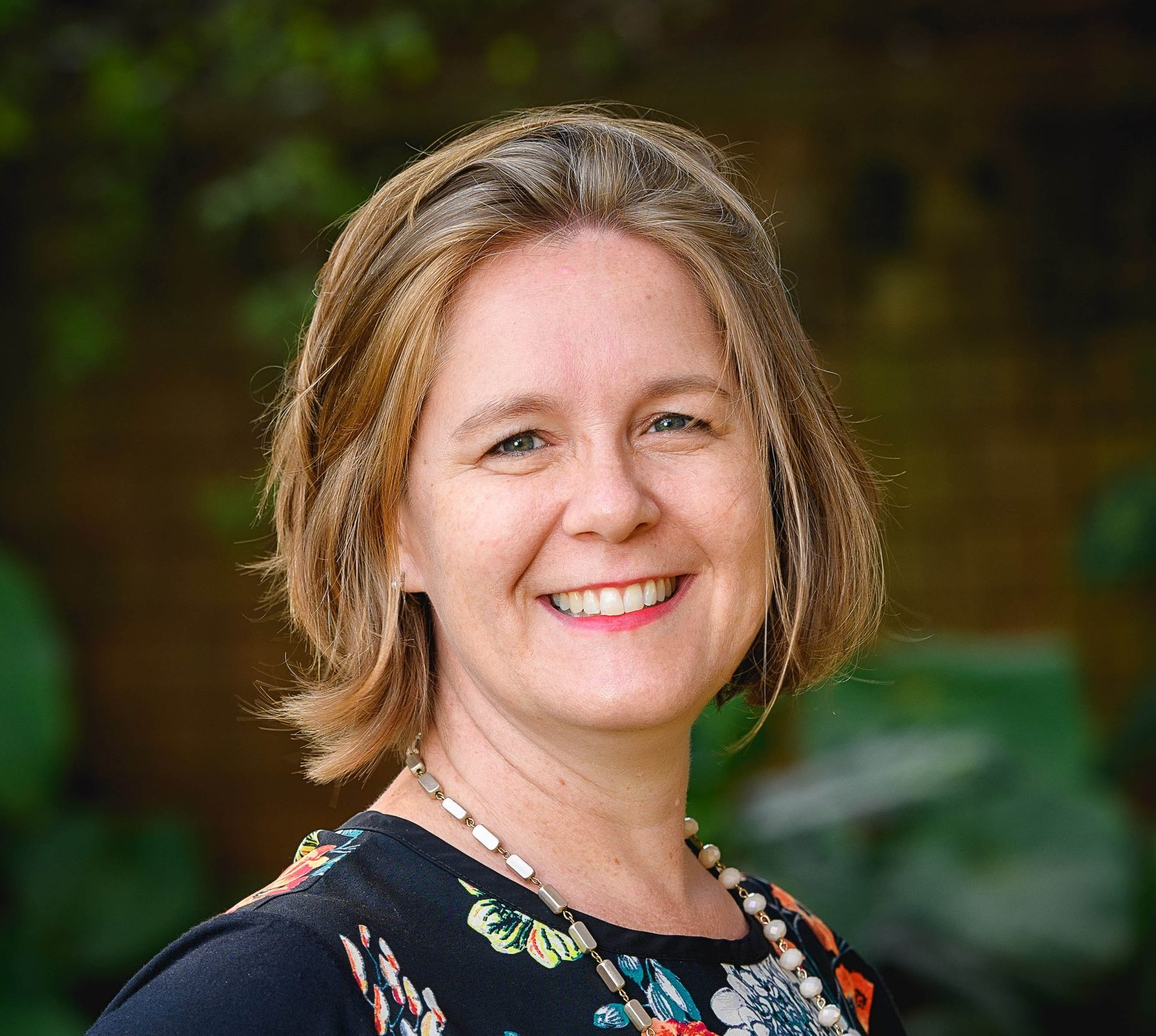 Samantha Musoke, MA Hons Cantab, ACA, CPA
Samantha MUSOKE is a passionate UK Chartered Accountant (ACA) with 20+ years post qualification experience in the non-profit sector in Uganda, as auditor, consultant, trainer, advisor, CFO and Board member. Previous roles include auditing with Mazars and Carr Stanyer Sims; training delivery, training of trainers and training design with Humentum (formerly Mango); financial consultancy with Aclaim Africa Ltd for a variety of NPO clients across Africa and UK, Grant Management Advisor for VSO Uganda, CFO for Child’s i Foundation, Board Treasurer of two schools and Regional Director East Africa for Humentum.
Sam is the Uganda Contact Member for the Institute of Chartered Accountants for England and Wales (ICAEW), and active on LinkedIn.  Sam has a degree in Natural Sciences (Zoology) from Cambridge University, where she was also Organ Scholar for Christ’s College. She lives in Kampala with her husband and three children.
INPASThe future of financial reporting for non-profit organisationswww.ifr4npo.org
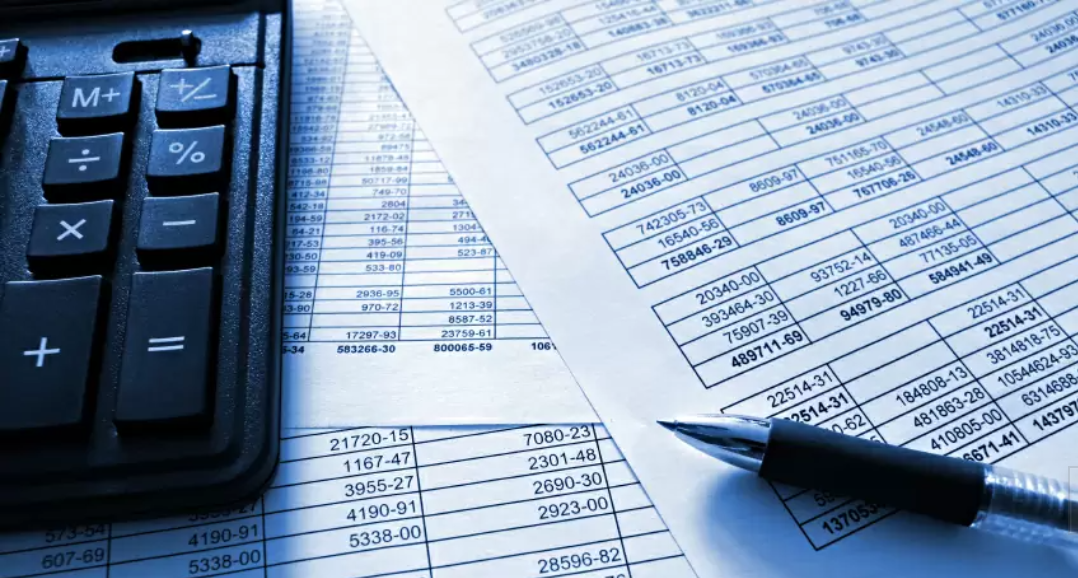 Assets
Liabilities
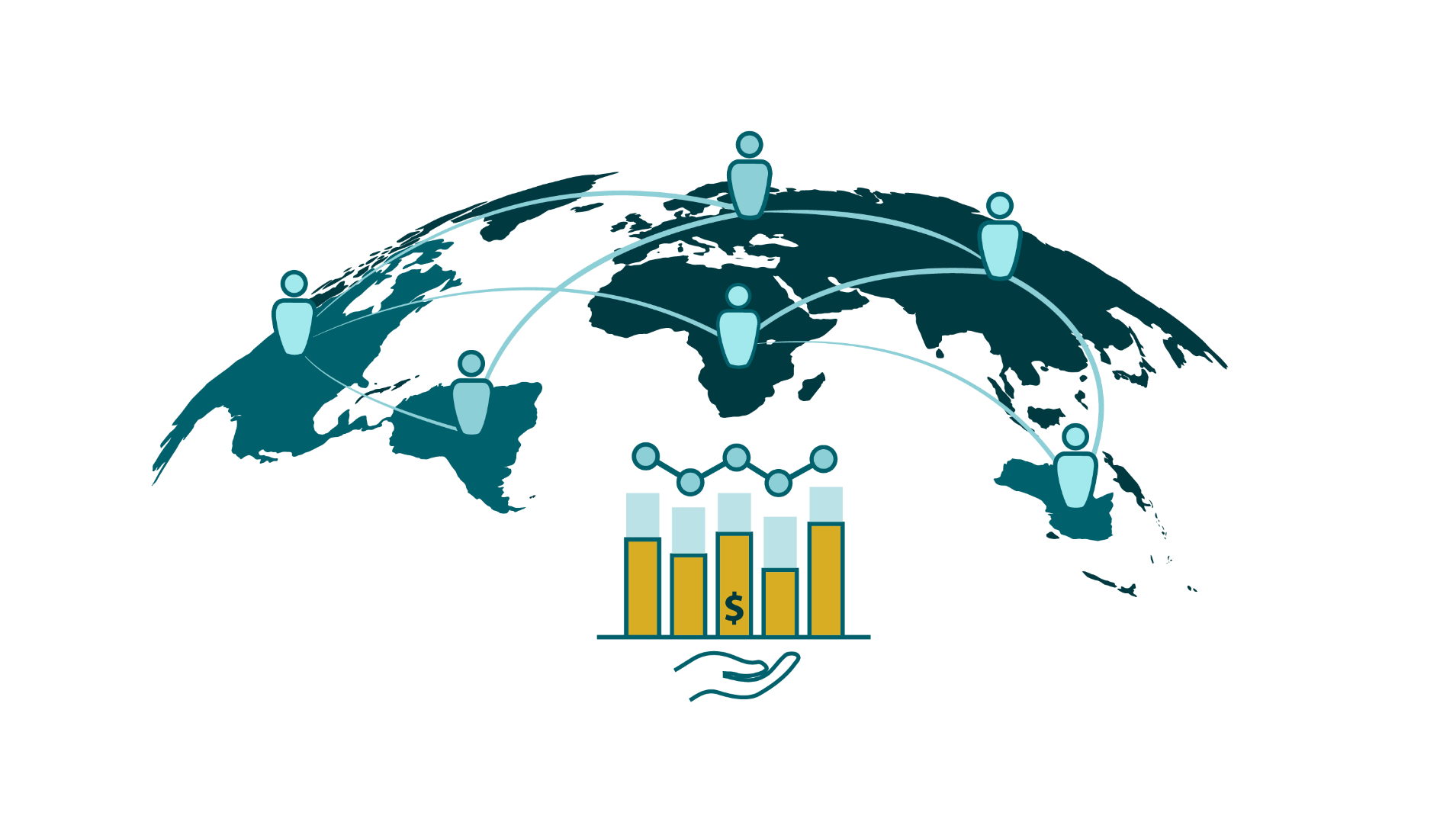 Reserves
Income
Expenditure
Surplus
Completing the suite
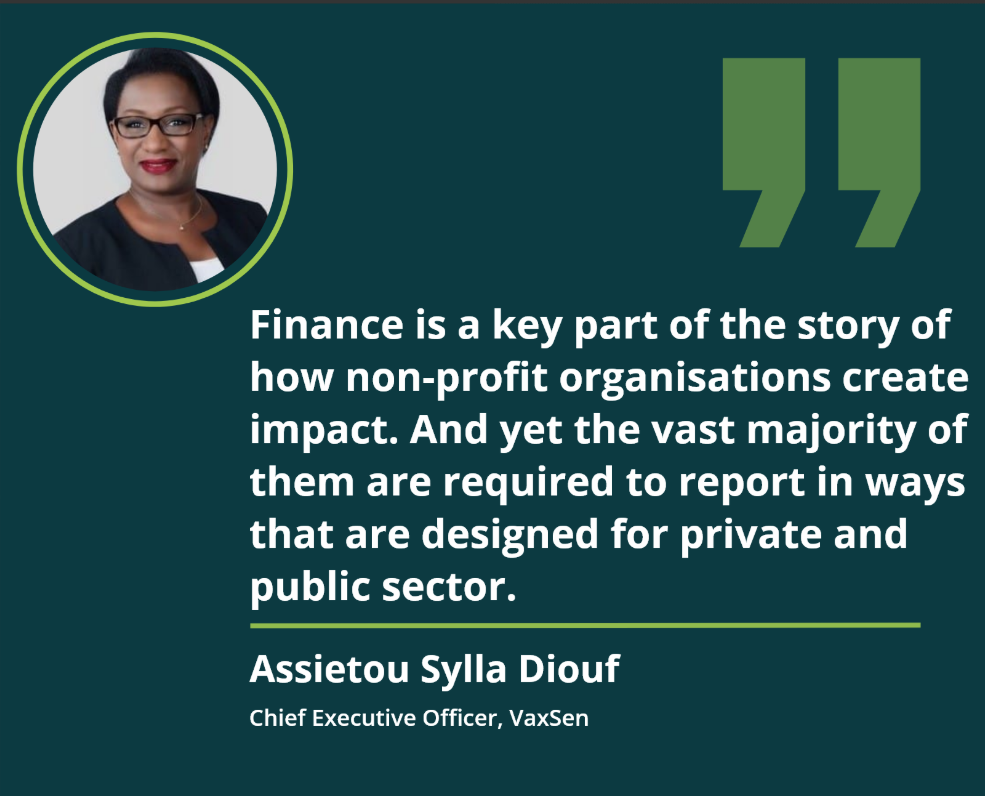 NPOs need their own standard
Common features
Missional impact > profit, ROI or EPS
Focus on accountability, compliance and sustainability
No distributions to private owners
Income from grants and donations
Use and time restrictions on income
Donated goods & services / volunteers
Assets that serve mission rather than generating revenue
Special-purpose financial reporting for donors
6
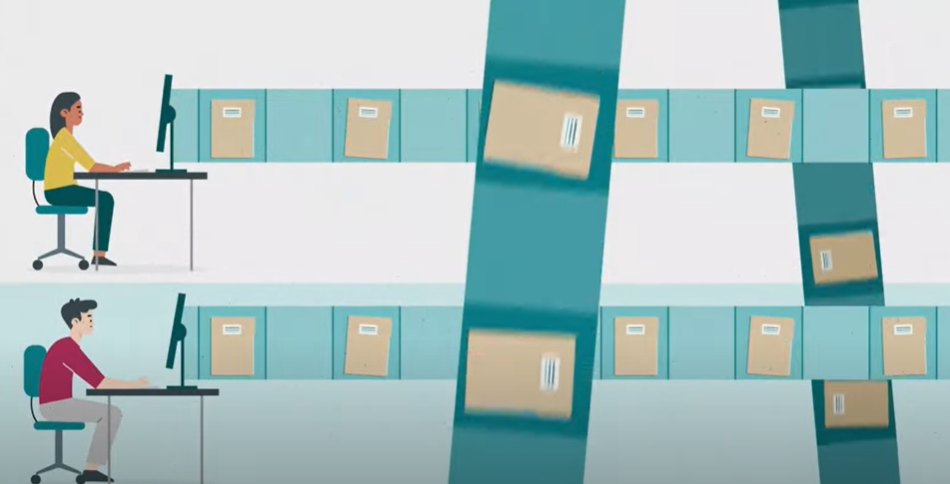 7
[Speaker Notes: I love this image of NPOs churning out reports for different users, in different ways at different times, and sometimes in ways that conflict or contradict each other.]
The Problem: 
92% countries have no relevant NPO standard. Multiple financial reporting formats, burden, inefficiency, inequity and low trust throughout the ecosystem
Funders
Inconsistent formats, needs not met
Regulators / Society
Lack of information & transparency
NPOs
Burden of multiple reporting formats
Auditors
No appropriate framework to reference
Problems for
No internationally applicable accounting standard
Root cause
Theory of change
Equity
Resilience
Accountability
Creation and adoption of an internationally applicable accounting standard for NPOs will create an environment where NPOs have more equitable access to income and financial health.
Future
INPAS 
International Non-profit Accounting Standard

Country adoption decisions
Funder endorsement and adoption
Improved usefulness, transparency and consistency of NPO financial reports
NPOs able to demonstrate capacity and attract funds, reducing duplication of effort
Funders better able to reliably assess NPOs
Simplified audit assurance provision
Global Community – network of NPO stakeholders
2014 Evidence of demand
2014 academic study (CCAB Survey) funded by the UK Professional Accountancy Organisations of international financial reporting for the NPO sector 
605 responses - 179 countries
72% ‘agreed’ or ‘strongly agreed’ an ‘international standard’ for NPOs would be useful
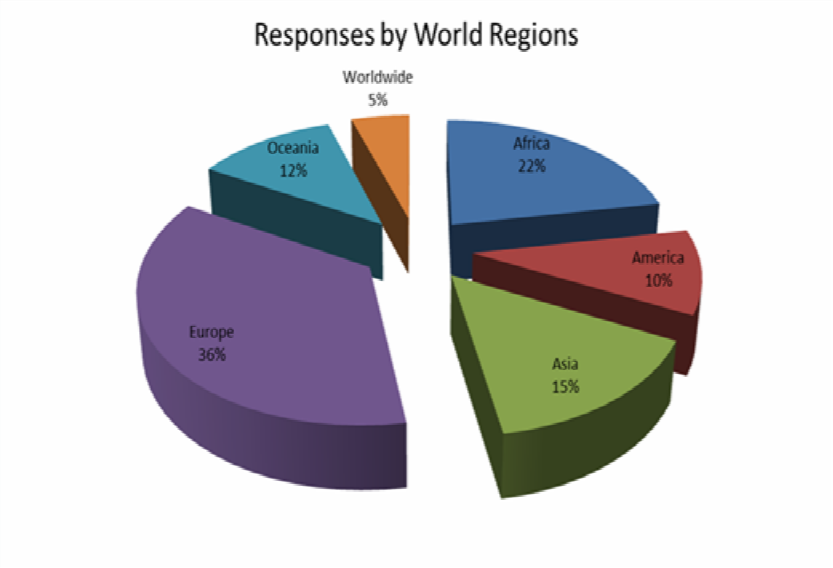 [Speaker Notes: Academic research highlights the need and demand for a standard.]
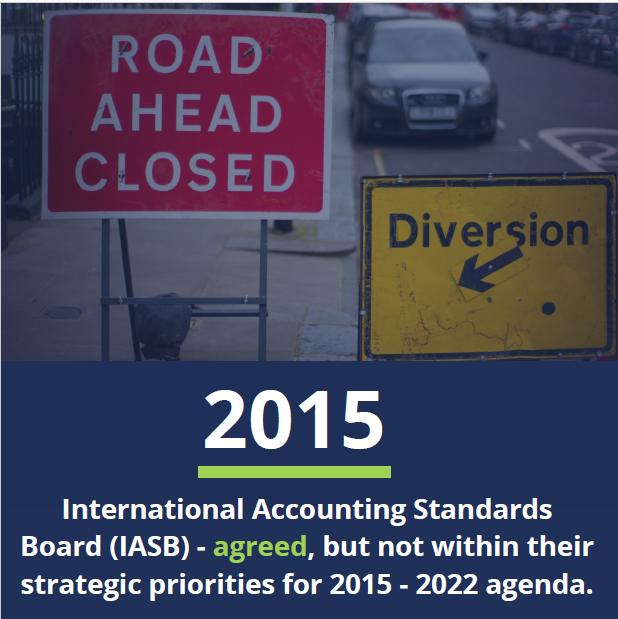 Who is developing INPAS?
Chartered Institute of Public Finance and Accountancy
Unique standard setter roles for local government and charities in UK
A global nonprofit building and supporting operating models that create equity, resilience, and accountability in the global development sector.
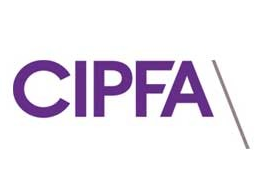 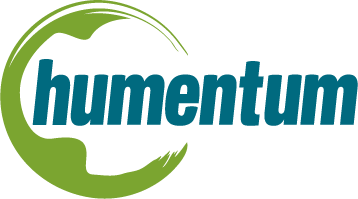 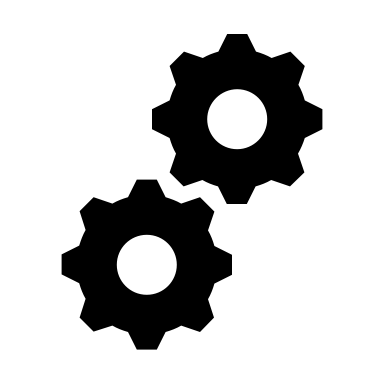 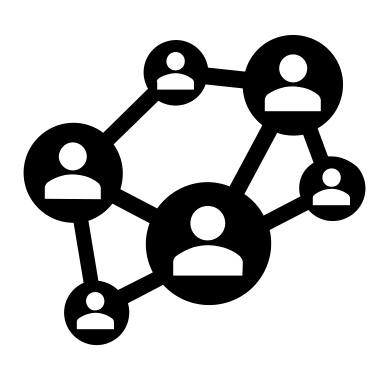 Stakeholder engagement
Technical rigour
Both NPOs: “By the sector, for the sector”
Guidance development model
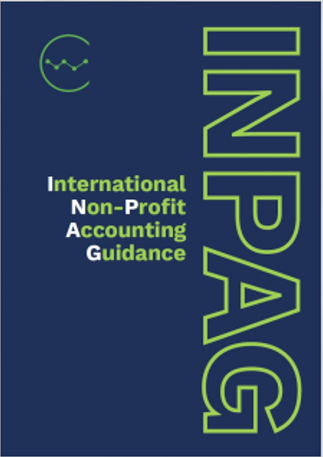 IFRS for SMEs Accounting Standard (36 sections)
Under license agreements from IFRS Foundation and IFAC
IFRS, IPSAS & National standards
13
How is INPAS being developed?
Multi-year initiative, to secure international buy-in
2019 project launch - 2025 publishing INPAS
Input from volunteer advisory and reference groups
Technical Advisory Group (TAG) – national accounting standard setters from every continent (and IASB as official observers)
Practitioner Advisory Group (PAG) – NPOs, auditors, consultants, academics
Donor Reference Group with bilateral and multi-lateral funders and foundations.
Engagement supported by 45 volunteer Country Champions
Oversight by independent Governance Group
Advisory Groups
Practitioner (PAG)
Technical (TAG)
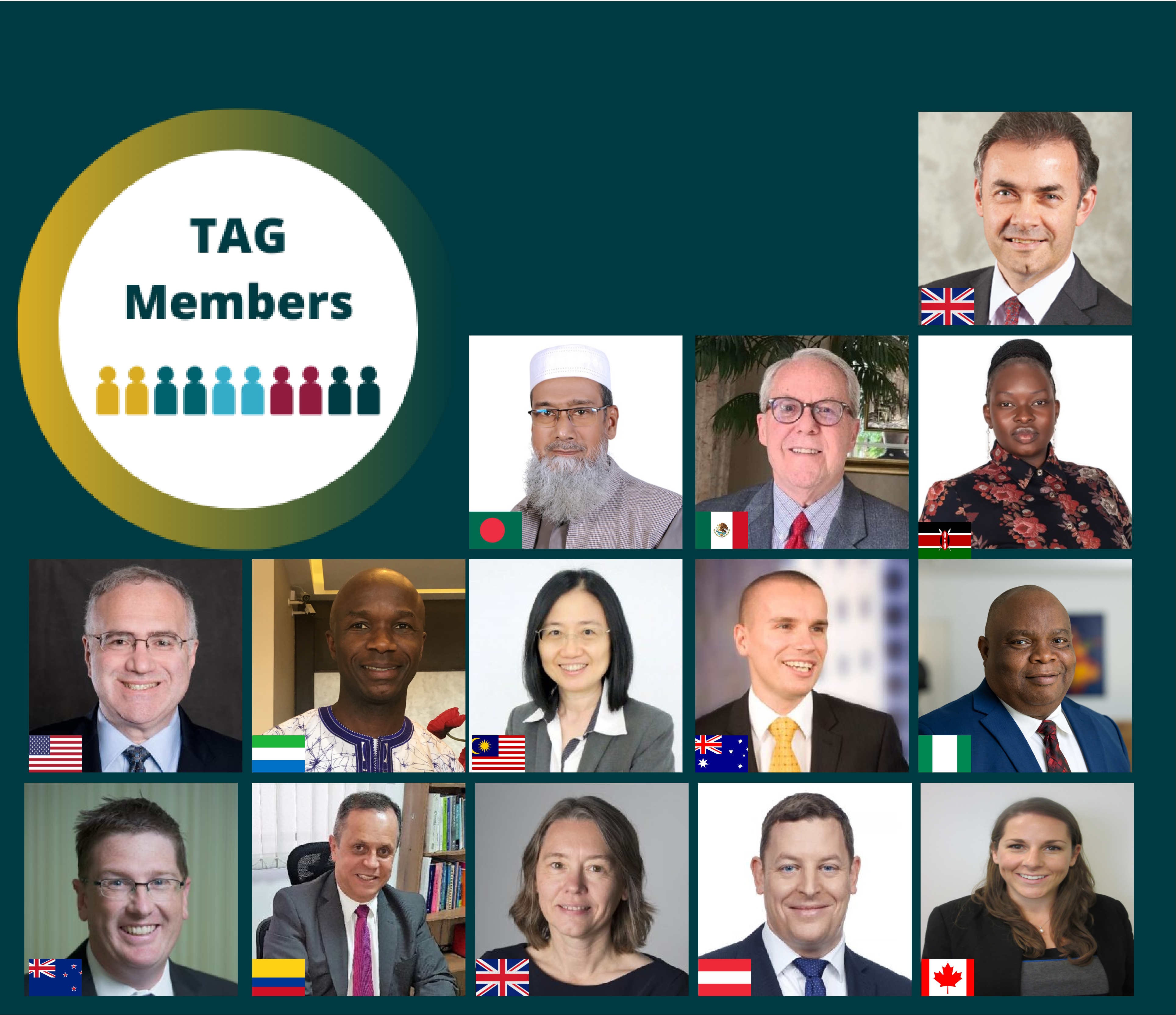 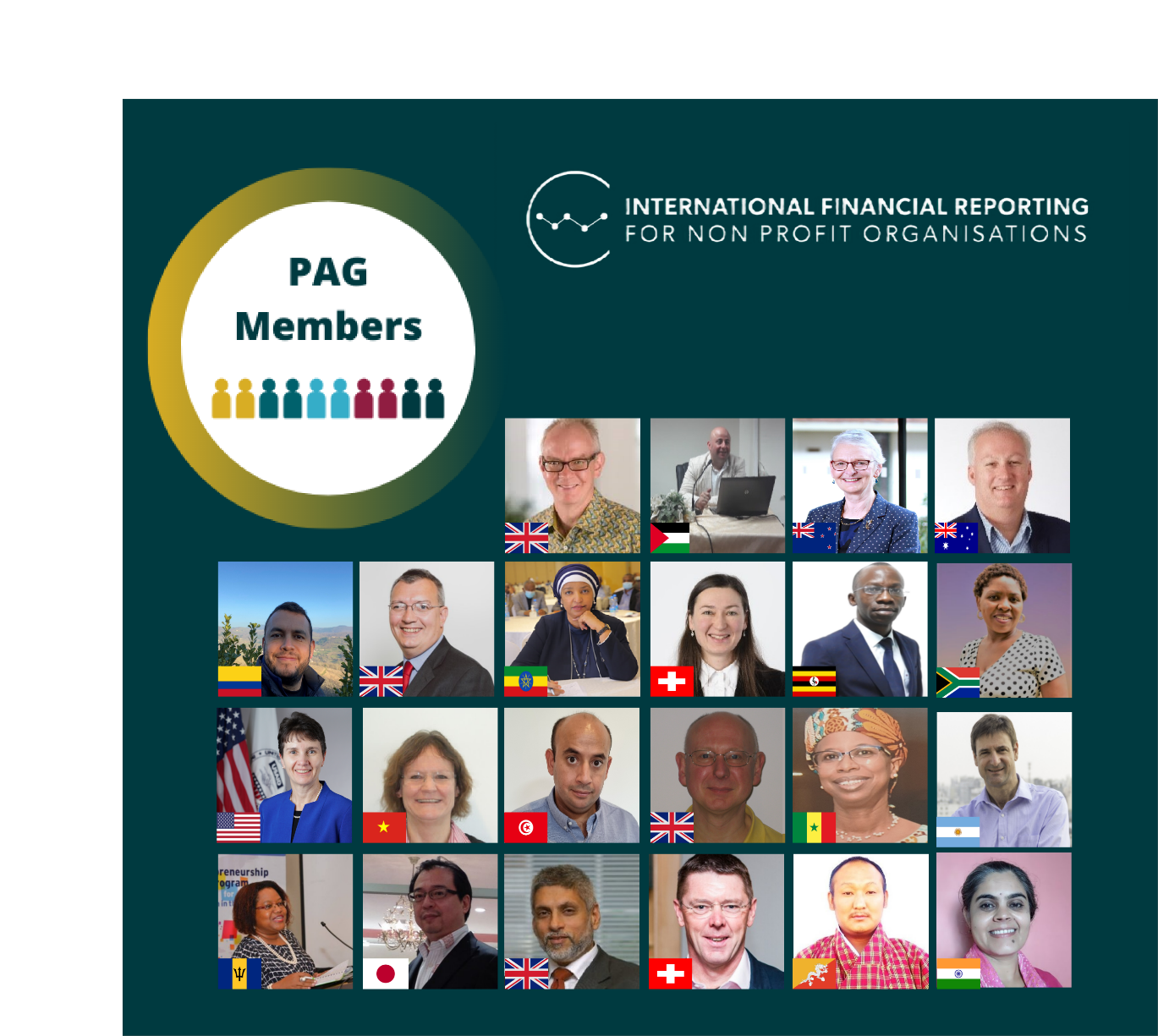 Standard setters
NPOs, auditors, funders & academics
15
Engagement around the world
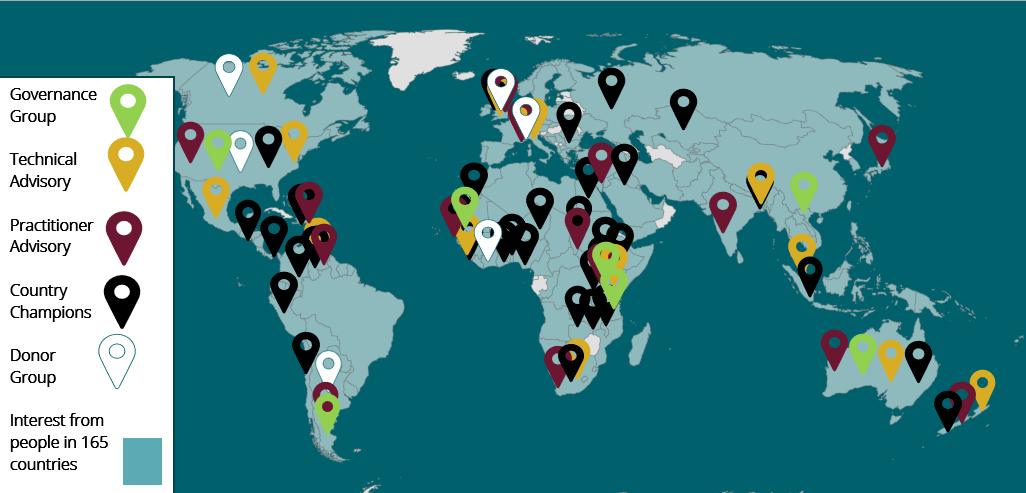 14,000+ 
Newsletter subscribers 
+ LinkedIn & YouTube
Development process

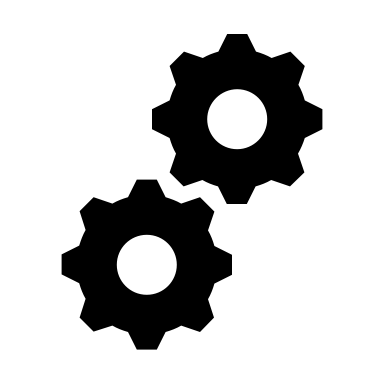 Technical rigour

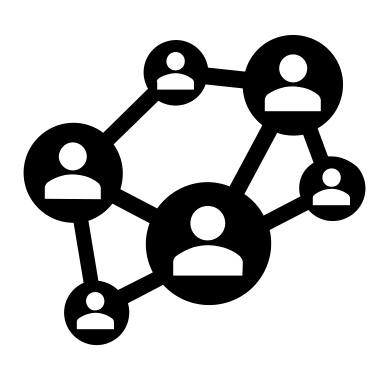 Stakeholder engagement
Equivalent process to other international accounting standards
18
INPAG ED1
Description of NPOs /Reporting entity
Framework for INPAG
concepts and pervasive principles
Launched on 21 November 22
Closed for responses on 31 March 2023
Youtube playlist
www.ifr4npo.org/ed1
Financial statements presentation
including fund accounting
Narrative reporting
analysis and performance
19
INPAG ED2
Revenue from 
grants and donations
Expenses on grants and donations
Launched on 26 September 2023
Closed for responses on 31 March 2024
Youtube playlist  
www.ifr4npo.org/ed2
Inventory (especially for onward distribution)
Foreign currency translation
20
INPAG ED3
Classification of expenses
Fundraising costs
Launched on 28 May 2024
Closed for responses on 16 Sep 2024
www.ifr4npo.org/ed3
Fund accounting
Practice Guide for Donor Reporting
Exposure Draft responses
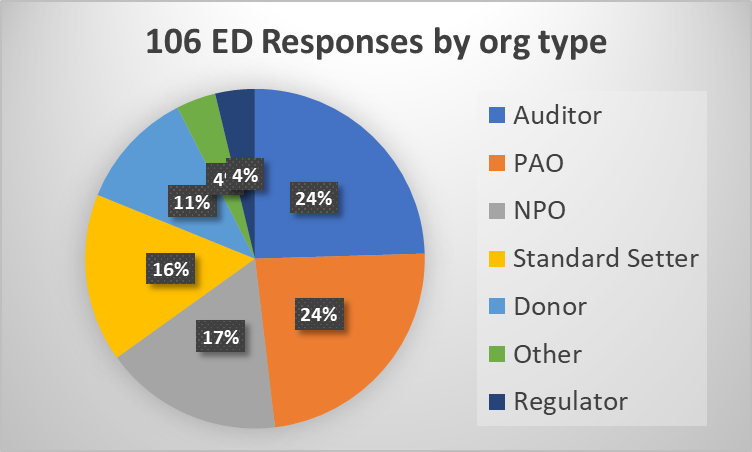 Geographic diversity
Stakeholder representation
Quantity & Quality
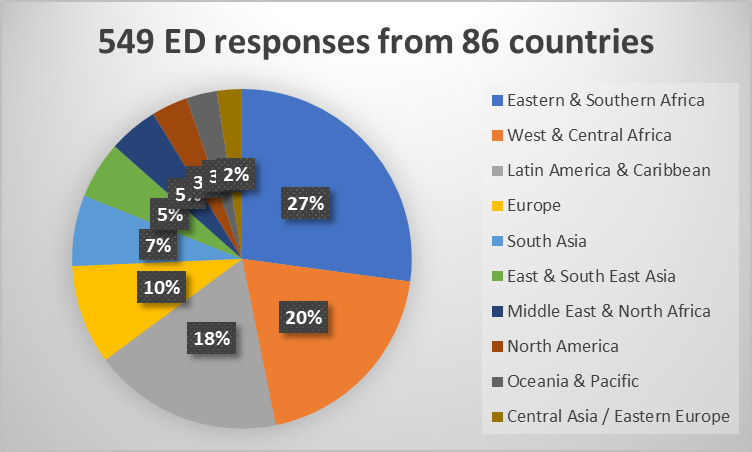 3 EDs 2022, 2023 & 2024
549 responses
179 written comment letters (106 organisations + 73 individuals)
370 surveys
Donor engagement
Funding from


Input from
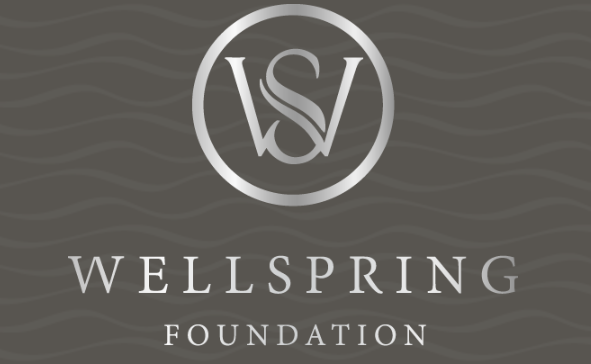 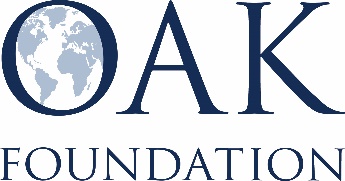 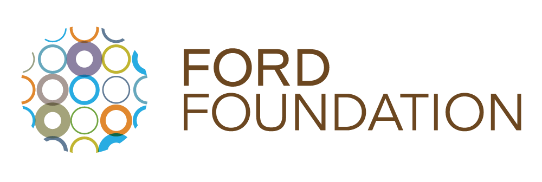 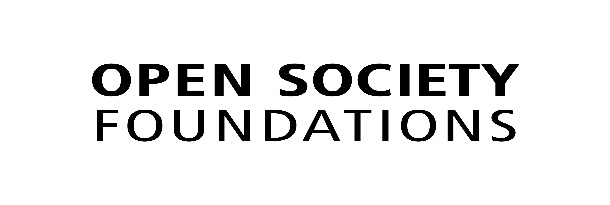 Donor statement of support
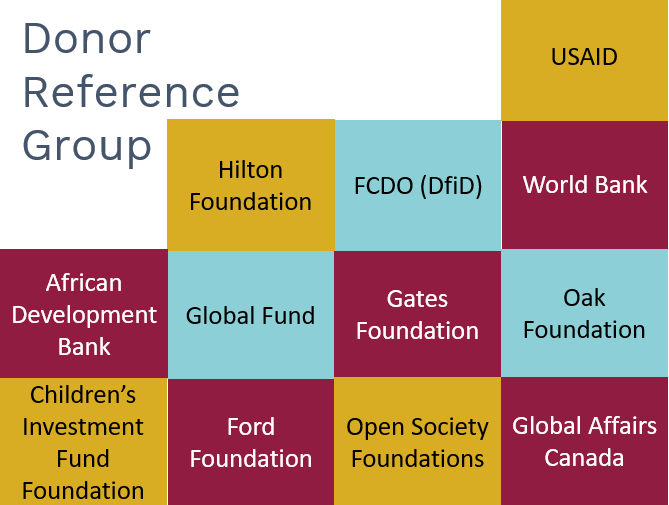 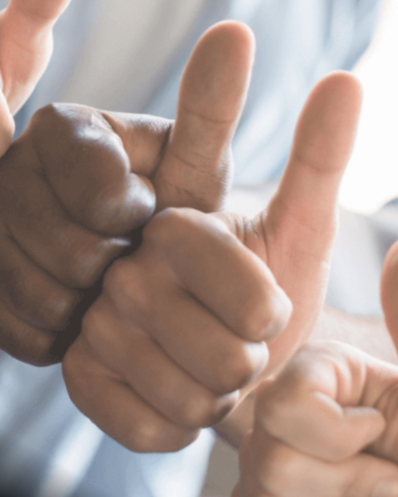 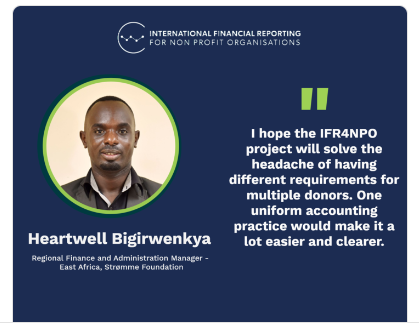 23
IFR4NPO - high level goals
Improve quality and reliability of financial reports
Reduce burden of multiple formats
Win win win!
Current story
25
General-purpose financial reports
Special-purpose 
financial reports
Bankers
Suppliers
Funder 1
Regulator
Partners
Tax authority
Funder 2
Employees
Potential funders
Funder 3
Board members
Grantees
Service users
Civil society
[Speaker Notes: Dotted line on the left shows GPFS are of limited usefulness to most stakeholders
On the RHS we can see different formats for each donor – these are called special purpose financial reports. They meet the needs of one user only.
No link between them, even tho they are supposed to come from same accounting system]
Future with INPAG
26
General-purpose financial reports
Special-purpose 
financial reports
Bankers
Suppliers
Funder 1
Regulator
Partners
Tax authority
Funder 2
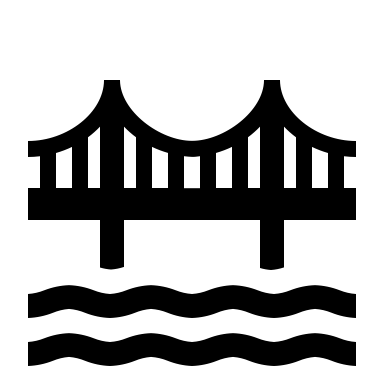 Employees
Potential funders
Funder 3
Board members
Grantees
Service users
Civil society
[Speaker Notes: GPFS more useful to range of stakeholders (power shift and impact!)
Single format for donor reporting (reduced burden on NPOs)
Bridge / link between them (increased assurance for Funders)]
Who mandates?
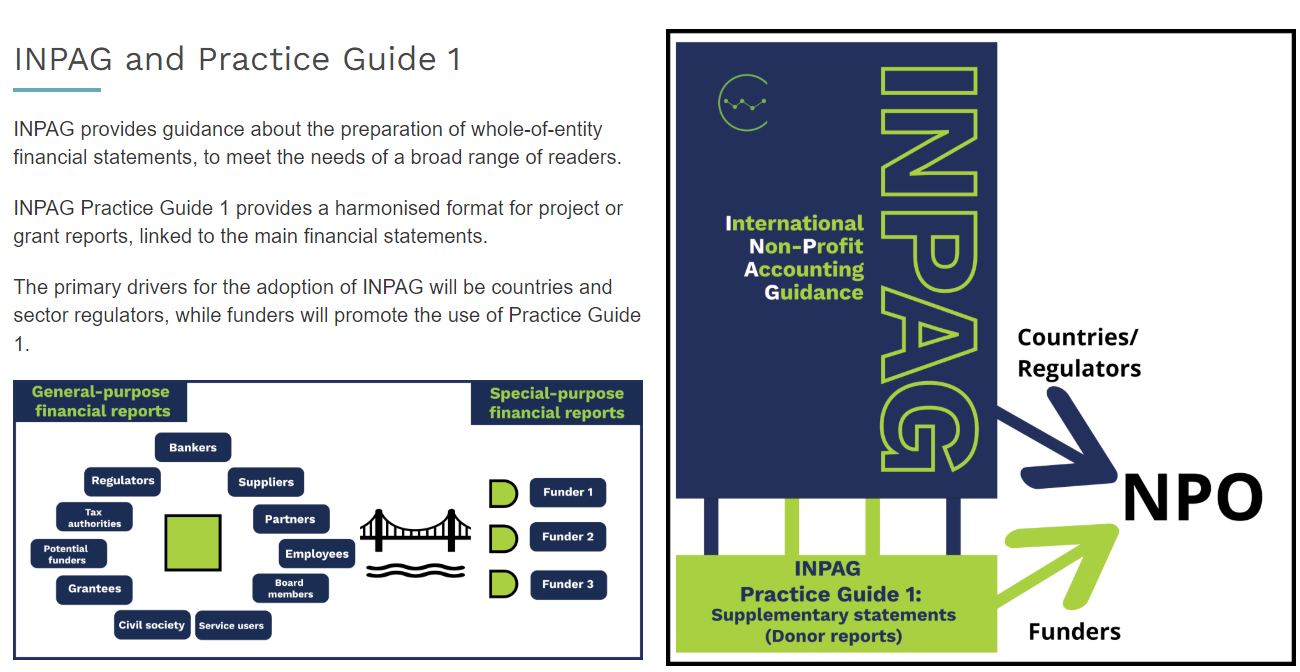 How can harmonization bring benefits?
To Funders
To NPOs
Stronger assurance on grant reports – due to linkage and reconciliation to main accounts
Easier due diligence – more relevant information provided in general purpose audited accounts
Improved transparency – on both restricted and unrestricted funding
More consistency – making it easier to train desk officers to understand financial reports
Reduced burden – single format for all funders and country offices, less duplication, streamlined and efficient 
Demonstrate capacity – local NPOs on same footing to attract funds
Better information – about financial sustainability, overhead recovery, exchange losses etc
Relevant support – training and software providers can focus and improve products to meet sector needs
What can you do?
Calls to action
Demonstrate your support
Join the movement - subscribe for email updates
ICAN as country champion, convene a National Working Group
Learn more about INPAG
Promote adoption of INPAG in Nigeria
Primary audience for INPAG
Very small local CBOs not primary audience